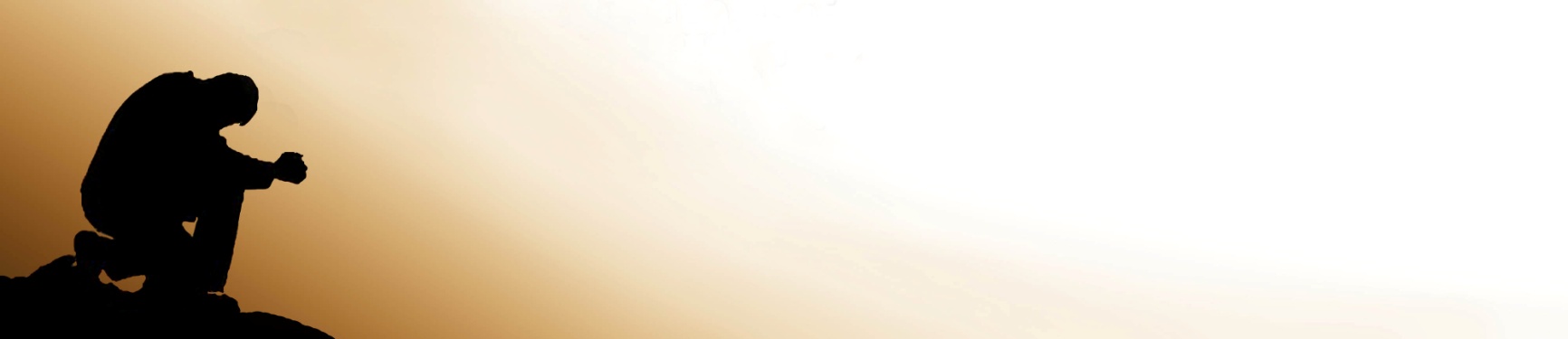 Viikon teema:
Kestävä rukous
4-7.10.2010
Aiheena tänään:

Miksi rukousvastaukset viipyvät osa  1
Annetaan Jumalalle aikaa vastata ja otetaan huomioon seuraavat asiat:
Joskus tarvitaan aikaa, että monimutkaisen tilanteen osat saadaan paikoilleen.
Esimerkki: Rautaesiripun romahtaminen
Itä-Euroopassa kymmenien vuosien jälkeen.

 Miljoonat  rukoilivat 
idässä ja lännessä – 
mitään ei näyttänyt 
tapahtuvan 



 Odotusaikana tapahtui silti paljon hengen maailmassa

 Tapahtui myös näkyvässä maailmassa: nousi sopivia johtajia, tuli sopiva poliittinen, taloudellinen ja sotilaallinen tilanne
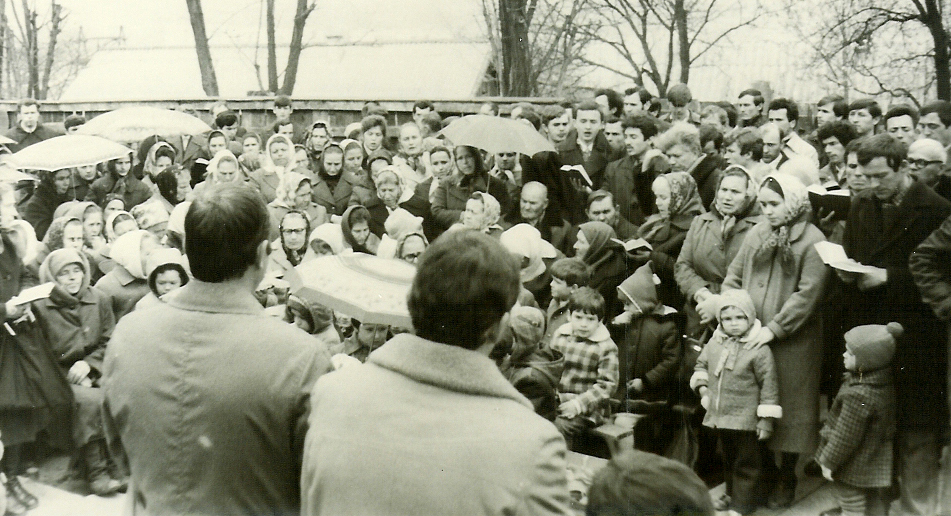 Lopulta tuli Jumalan toiminnan aika ja muutokset tulivat yhtenä vyörynä
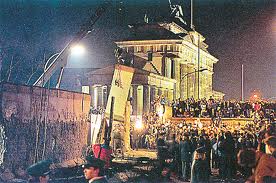 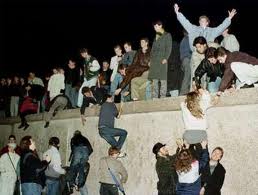 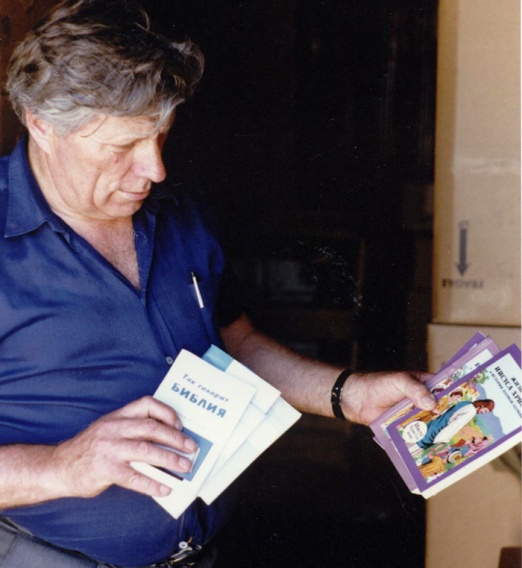 Miljoonia Raamattuja vietiin heti entiseen Neuvostoliittoon!
Odotusaika ja Jumalan toiminnan aika kuuluvat yhteen






Jumalan toiminnan ajan tapahtumat tulevat sen vuoksi, 
mitä on tapahtunut odotusajan aikana.
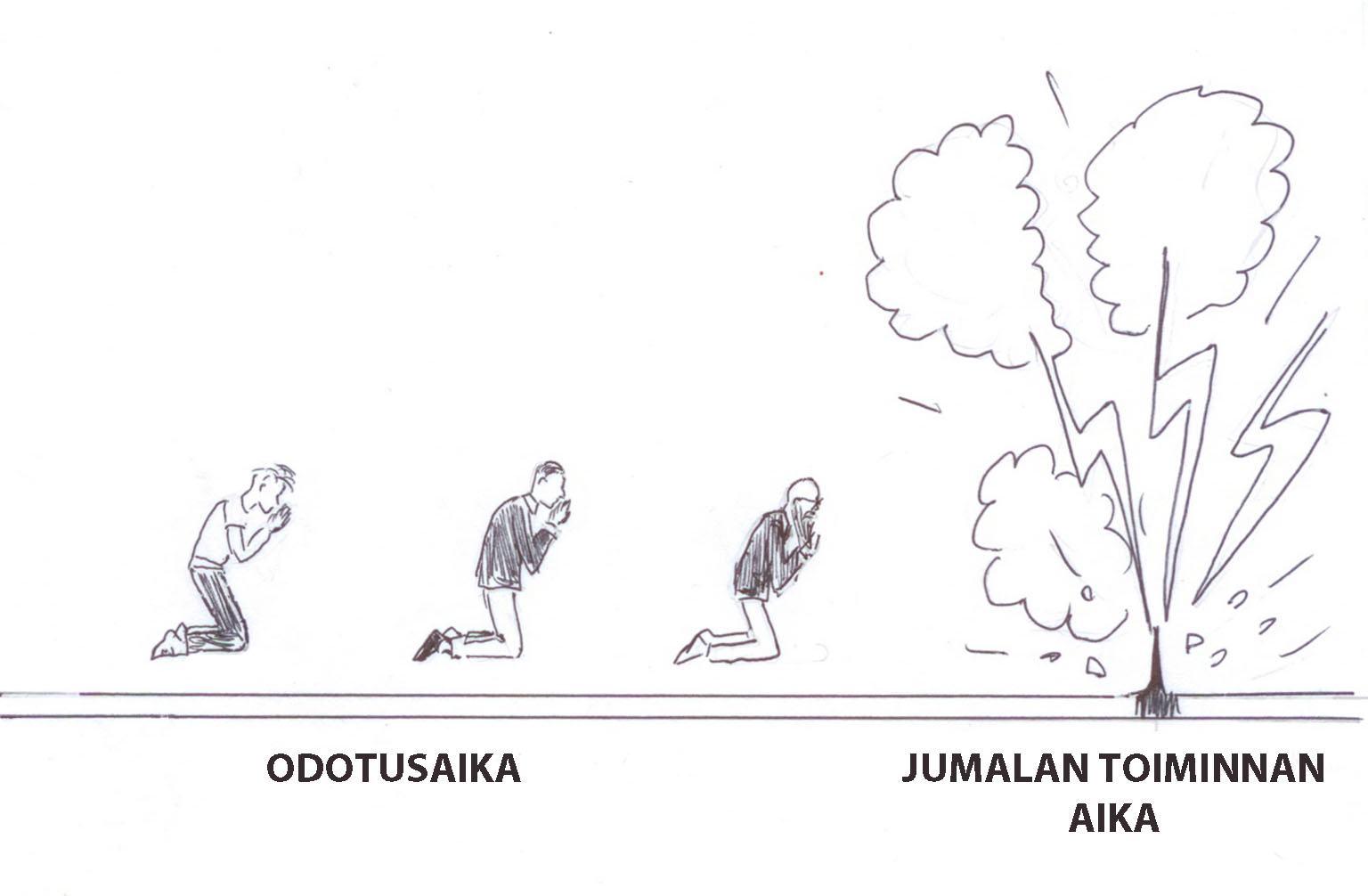 2. Tarvitaan aikaa, että Jumala voi järjestää olosuhteita rukouskohteenamme olevan henkilön elämässä 

Näin Jumala voi tuoda hänet tilanteeseen, että hän vapaasta tahdostaan antaa Jumalalle sijaa elämässään.
Jumala voi vaikuttaa olosuhteisiin – mutta siihen voi mennä aikaa.
 
Luuk. 13:8 (Puutarhuri sanoi viinitarhan omistajalle hedelmättömästä puusta): 'Herra, anna sen olla vielä tämä vuosi; sillä aikaa minä kuokin ja lannoitan maan sen ympäriltä.
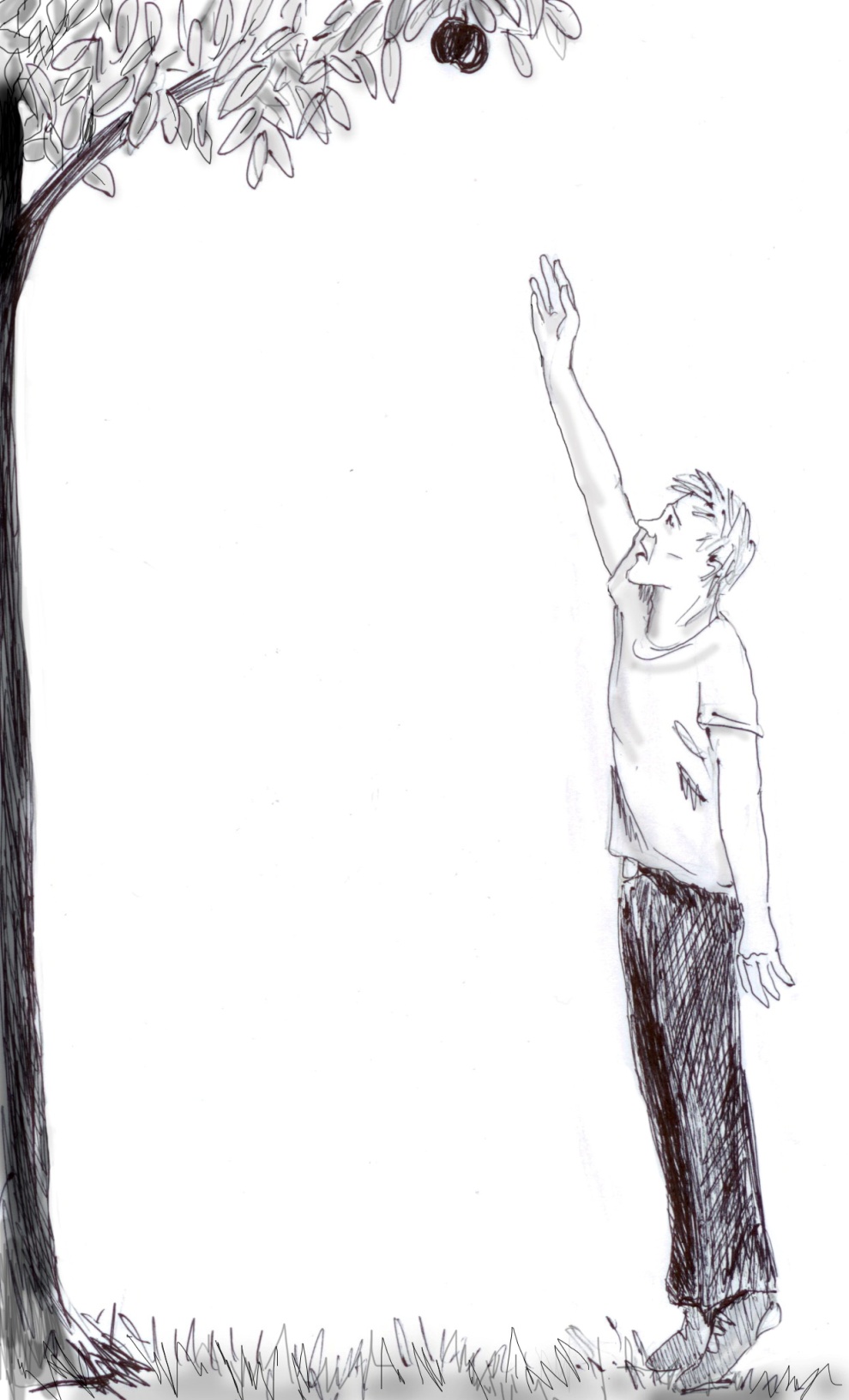 3. 	Tarvitaan aikaa 	edellytysten                  	luomiselle rukous-   	vastauksille
Rukoile asteittain, ole realistinen, älä kurota liikaa.

Sinulla ei ehkä vielä ole edellytyksiä saada sitä, mitä rukoilet.
Esimerkki 1:

 Tavoitteet lähetystyössä: Mission Possiblen 10 turvakotia




Haaveilimme asioista, jotka olivat Jumalan tahdon mukaisia mutta meille silloin vielä liian vaativia. 

Meillä ei ollut 12 vuotta sitten valmiuksia vastaanottaa rukousvastausta (10 turvakotia).
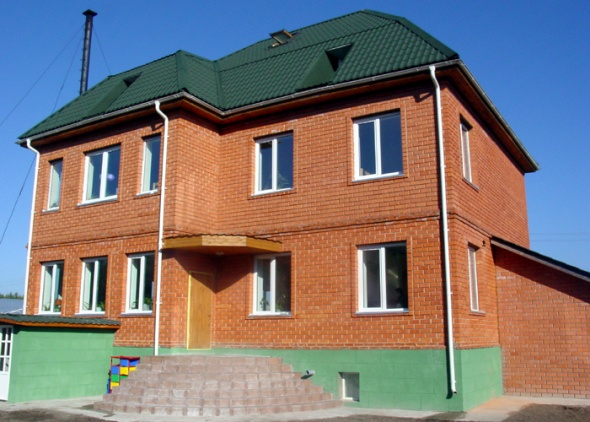 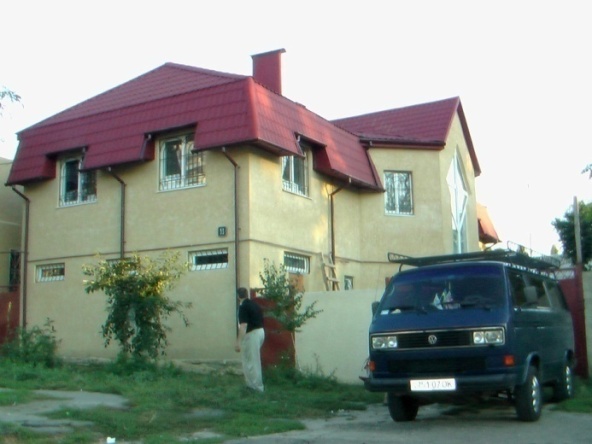 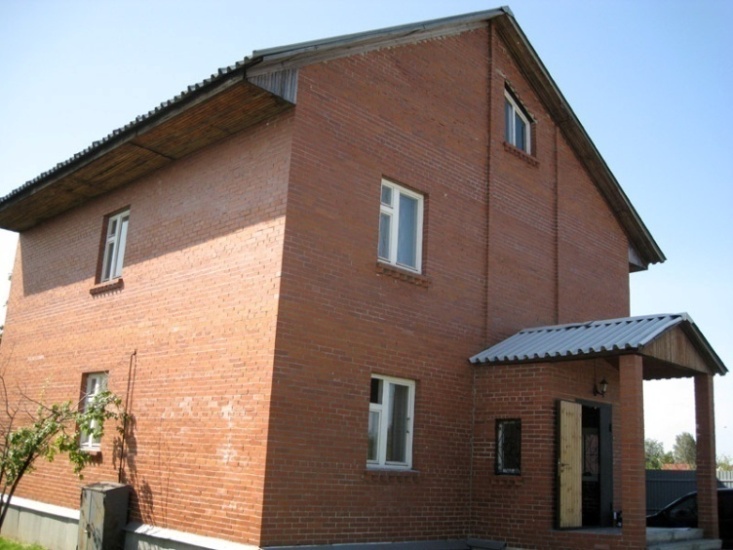 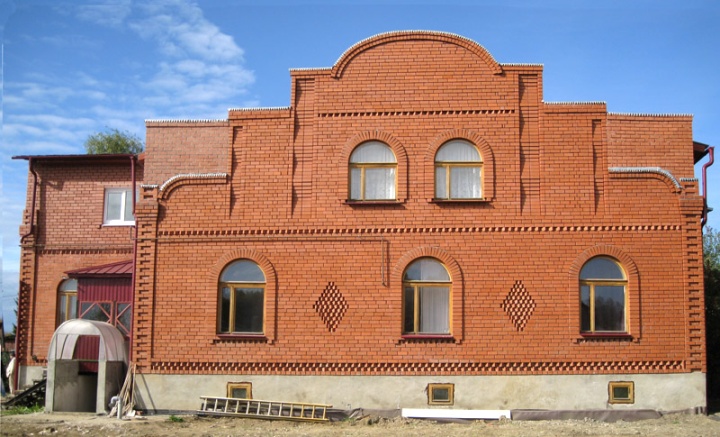 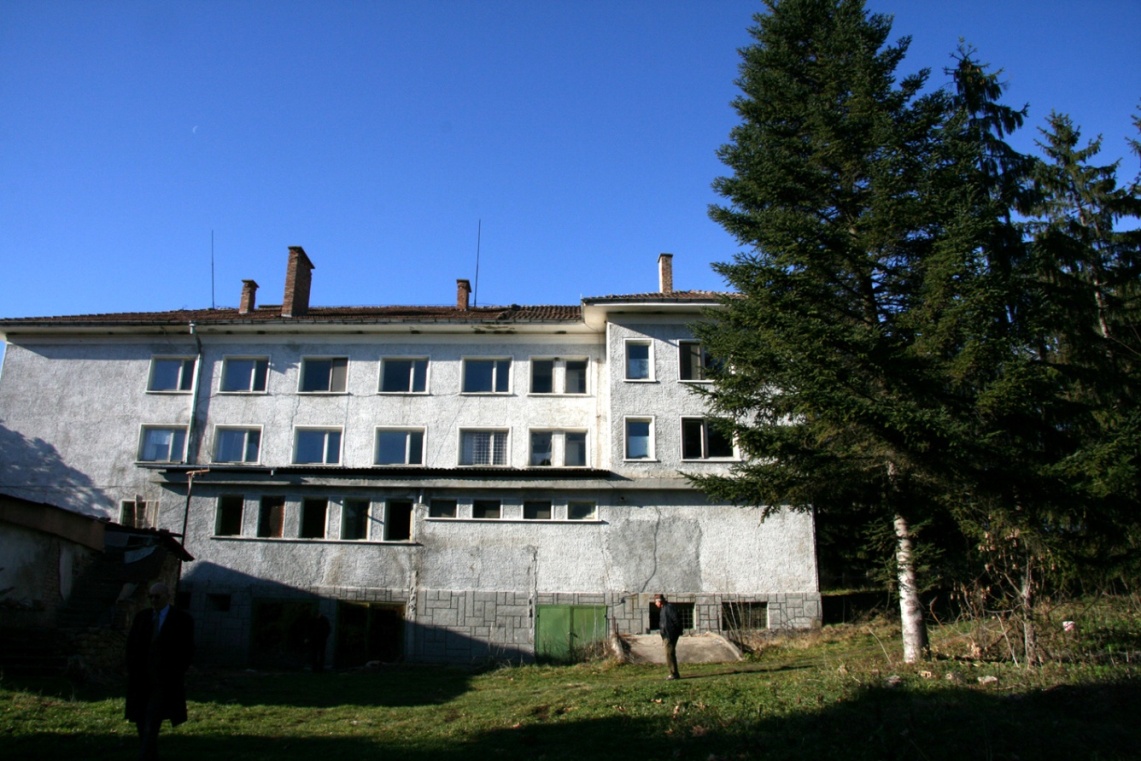 . . .
Tähän liittyvä Jumalan valtakunnan 
työntekijän ohjesääntö:

Kun pyydät Jumalalta uskonhenkisesti suuria asioita, sinun on tärkeää olla
 sikäli realistinen, että ymmärrät edellytykset, joita tarvitaan niin hengen maailmassa kuin näkyvässä maailmassa.
Tähän liittyvä hengellinen lainalaisuus: 


Mitä pitempään teemme yhteistyötä Jumalan kanssa, sitä enemmän todellisuustaju kasvaa
- mutta sitä enemmän myös usko kasvaa!
Esimerkki 2:

 Herätyksen rukoileminen
Ennen kuin Jumala voi antaa herätyksen, sille on oltava edellytykset.

Yksi edellytys historian herätyksissä: palava ja määrätietoinen rukous.
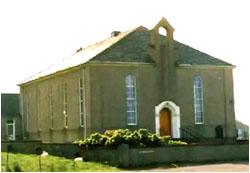 Hebridien herätys Skotlannissa 1949-1952 alkoi Barvasin seurakunnan pienen ryhmän rukouksesta
4. Tarvitaan aikaa, että omasta elämästäsi karsiutuisivat pois  asiat, jotka estävät vastausta. 

Jumalan on puhdistettava meidät, että voimme olla käyttökelpoisia ja vastaanottaa rukousvastauksia.

”Jokaisen oksan, joka kantaa hedelmää, hän puhdistaa, että se kantaisi runsaamman hedelmän.”  Joh. 15:2
5. Joskus vihollisen voimat hidastavat Jumalan vastausta

 Taistelu näkymättömässä maailmassa Danielin vastaus viipyi 3 viikkoa, Dan 10:12-14:  
Hän /enkeli/ sanoi minulle: "Älä pelkää, Daniel, sillä ensimmäisestä päivästä asti, jona sinä taivutit sydämesi ymmärrykseen ja nöyryyteen Jumalasi edessä, ovat sinun sanasi tulleet kuulluiksi; ja sinun sanojesi tähden minä olen tullut.
Persian valtakunnan enkeliruhtinas seisoi vastustamassa minua kaksikymmentäyksi päivää, mutta katso, Miikael, yksi ensimmäisistä enkeliruhtinaista, tuli minun avukseni, sillä minä olin jäänyt yksin sinne, Persian kuningasten tykö.
Ja minä tulin opettamaan sinulle, mitä on tapahtuva sinun kansallesi päivien lopulla; sillä vielä tämäkin näky koskee niitä päiviä.”
Liian suuri hengellinen vastus:

 ”Tätä lajia ei saa ulos muuten kuin rukouksella ja paastolla.” (Mark. 9:29)

Jos ongelman ytimessä ovat ”tätä lajia” olevat pimeyden voimat, tarvitaan enemmän rukousta, tarvitaan paastoa.
6. Joillakin alueilla vihollinen on saanut niin paljon sijaa, että hengelliseen läpimurtoon tarvitaan pitkää rukoustaistelua

 Esimerkki: Legendaarinen 
Intian lähetti William Carey  
1700-luvuilla.
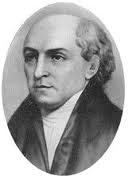 7. Vastausta viivyttämällä Jumala valmistelee jotain suurempaa, mistä tulee Hänen nimelleen vielä suurempi kunnia.

Jumala voi viivyttää vastausta tarkoituksella, että mahdollisimman moni henkilö saa myöhemmin siunauksen. 

Lasaruksen herättäminen kuolleista 
Jairuksen tyttären herättäminen kuolleista.
Meidän on annettava Jumalan toimia tavalla, jonka Hän näkee parhaaksi, ja ulottuvuuksissa, joita me emme tunne. 
 
Vaikka on vaikeaa odottaa, voimme luottaa Jumalaan. Hän  näkee kokonaiskuvan.
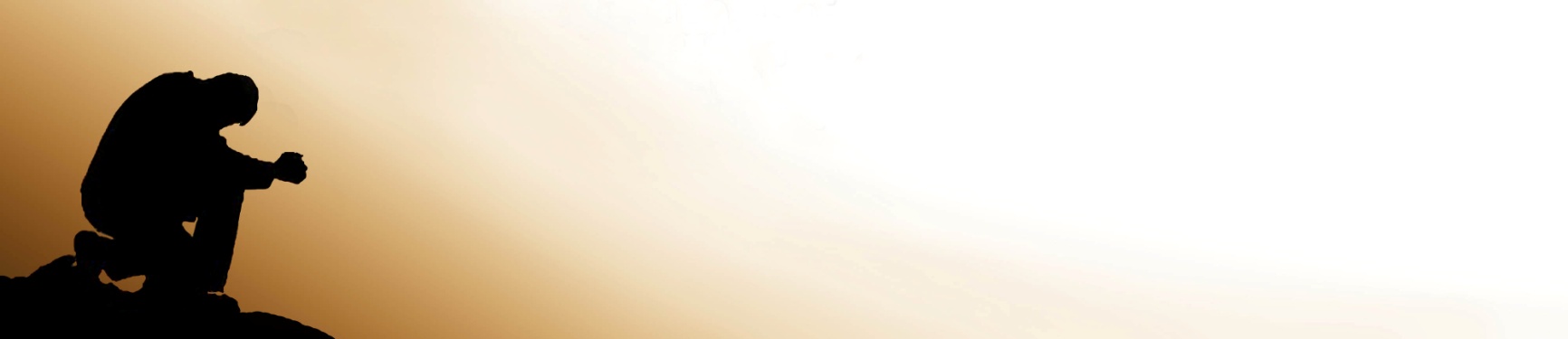 Viikon teema:
Kestävä rukous
4-7.10.2010
Aiheena huomenna:

Miksi rukousvastaukset viipyvät, osa  2